Can’t Touch This, Part 2
Graphing Rational Functions
Essential Question
What can cause asymptotes?
Lesson Objectives
Graph rational functions.
Identify key characteristics of the graphs of rational functions, both algebraically and graphically.
Card Sort
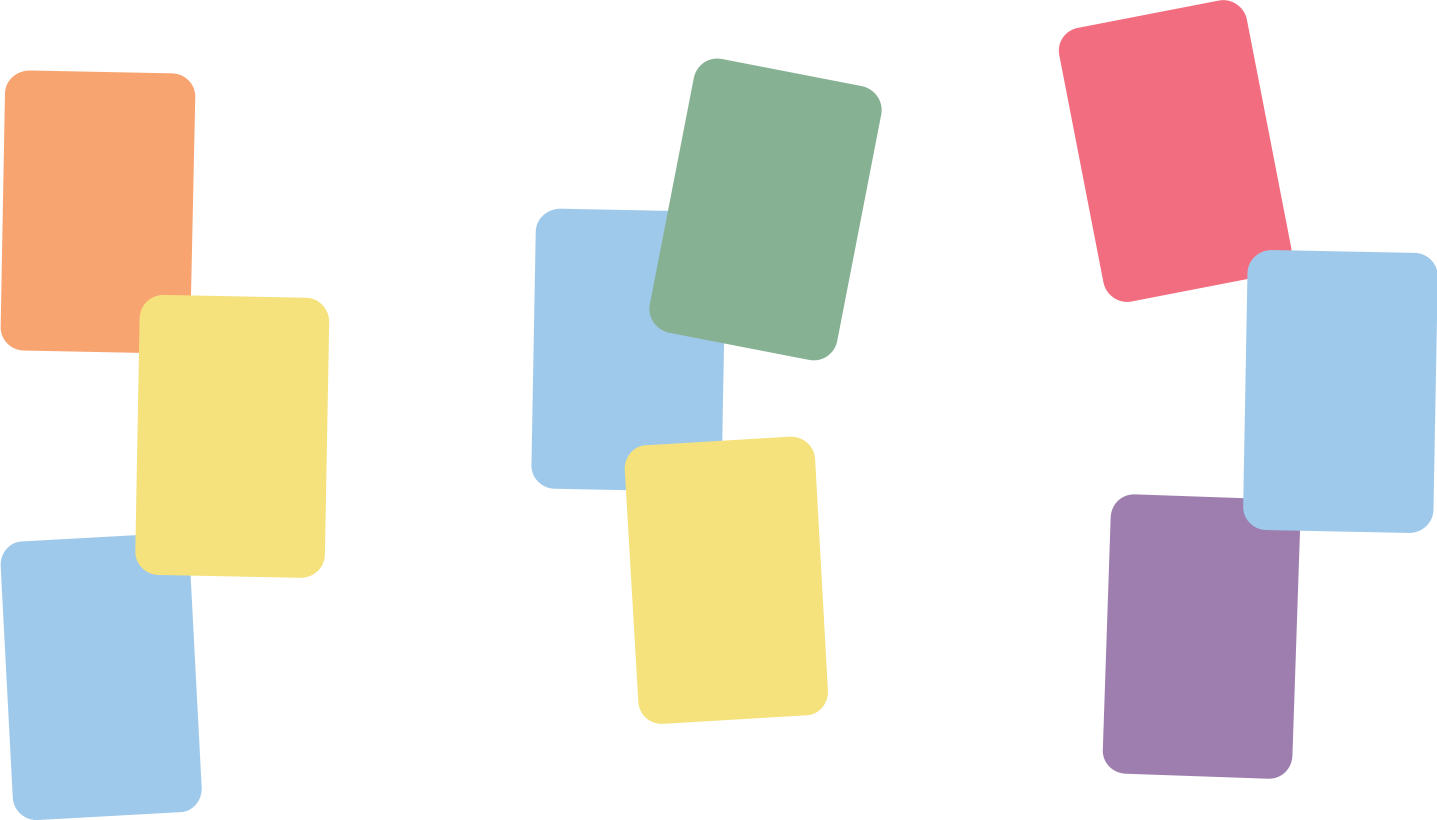 Sort the graph cards into 2–4 groups
Be prepared to share your thinking.
How did you decide which cards should go into each group?
How would you describe each group?
[Speaker Notes: K20 Center. (n.d.). Card Sort. Strategies. Retrieved from https://learn.k20center.ou.edu/strategy/147]
Exploring Rational Functions
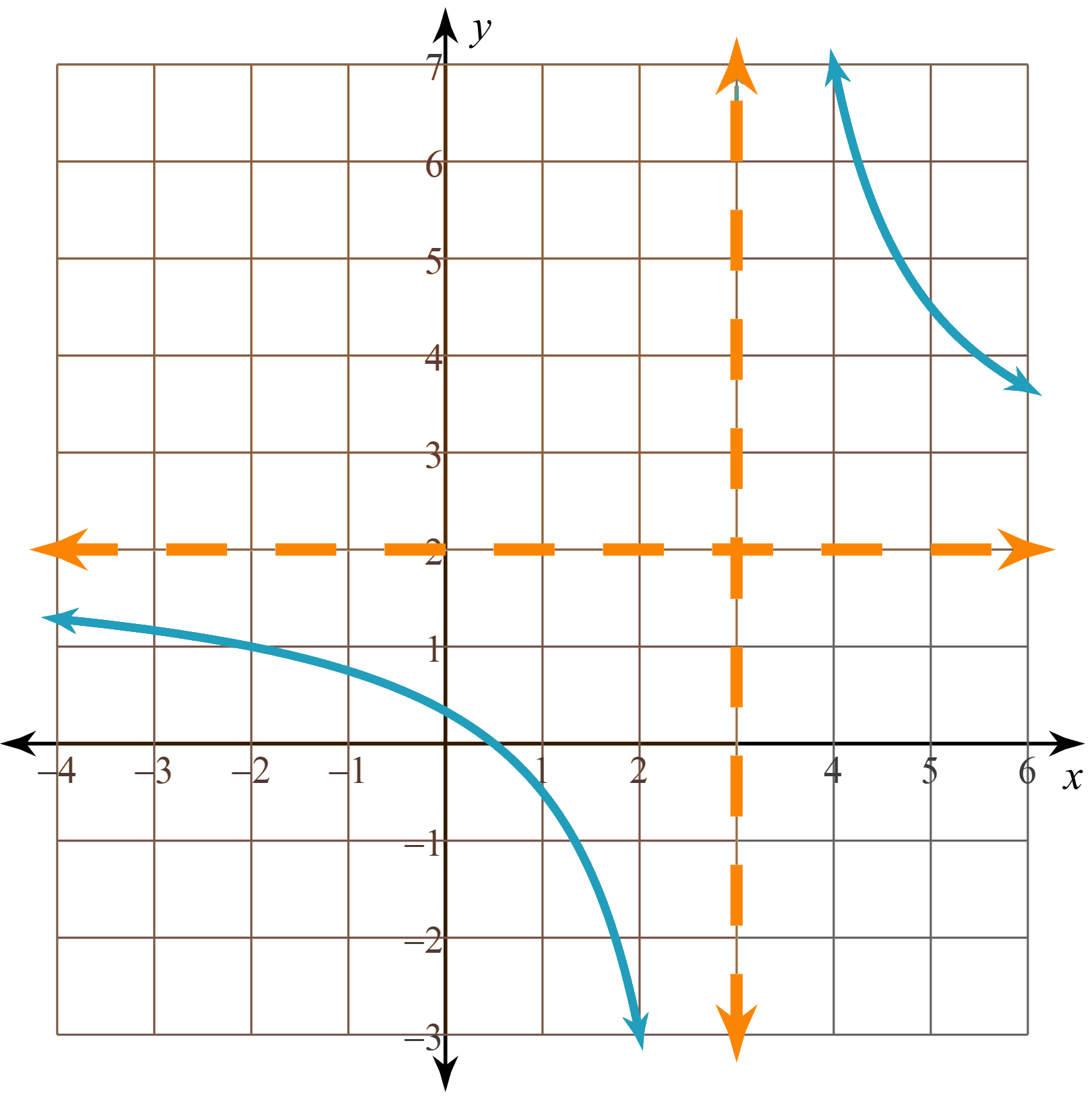 Go to the GeoGebra activity: geogebra.org/m/d9ywzkrc
Spend time exploring the GeoGebra applets and seeing how things work.
Use the GeoGebra activity to complete the Exploring Rational Functions handout.
Guided Notes
Let’s complete the Guided Notes together.
Graphing With Asymptotes, Part 2
Graph each rational function.
Show your thinking.
Label your asymptotes.
Question 1) Work together as a group of four.
Question 2) Work with a new partner.
Question 3) Work individually.
Graphing With Asymptotes (Solution #1)
Step 1)

VA:
HA:
Step 2)
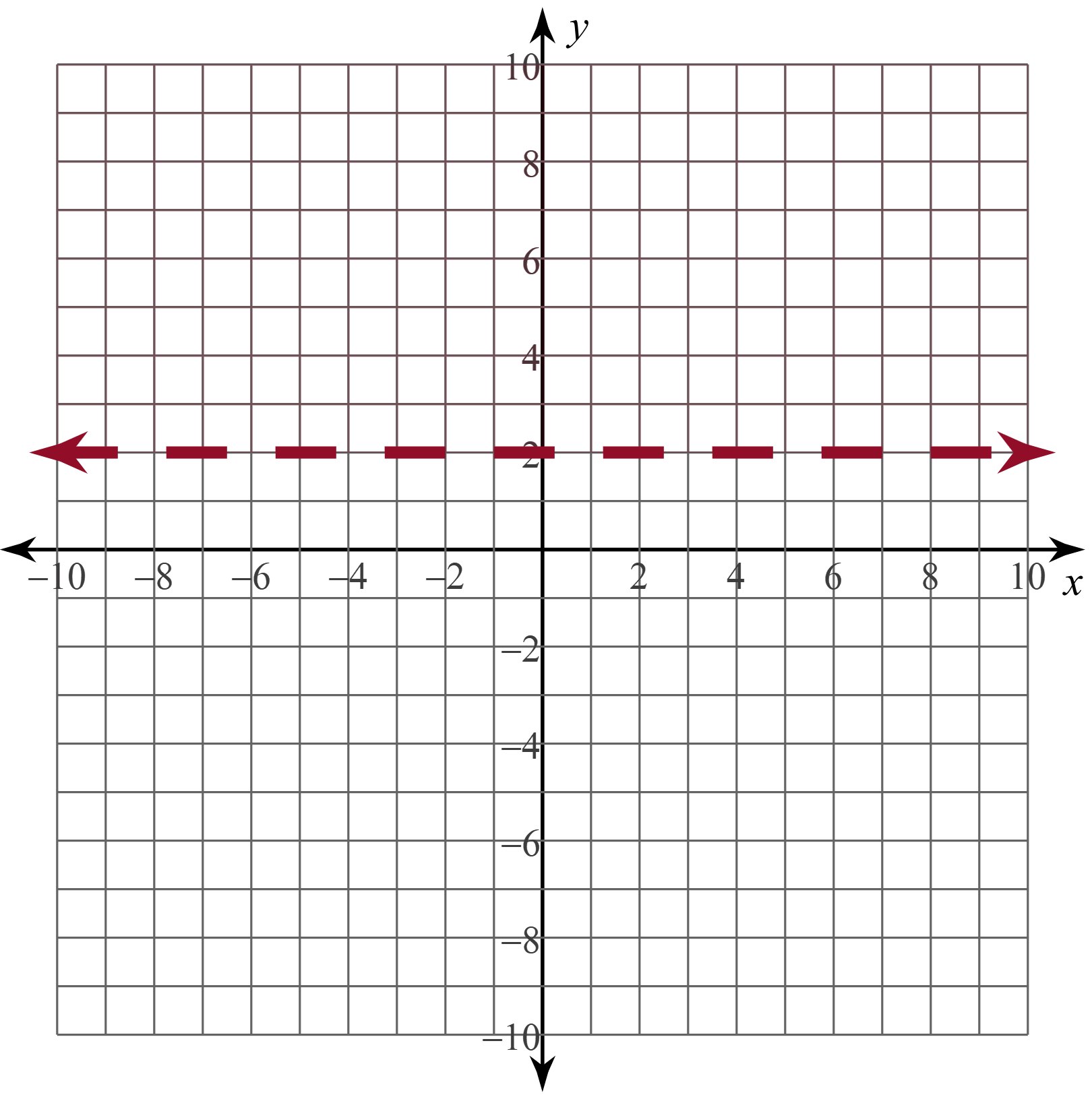 Graphing With Asymptotes (Solution #1)
Step 3)
Step 4)
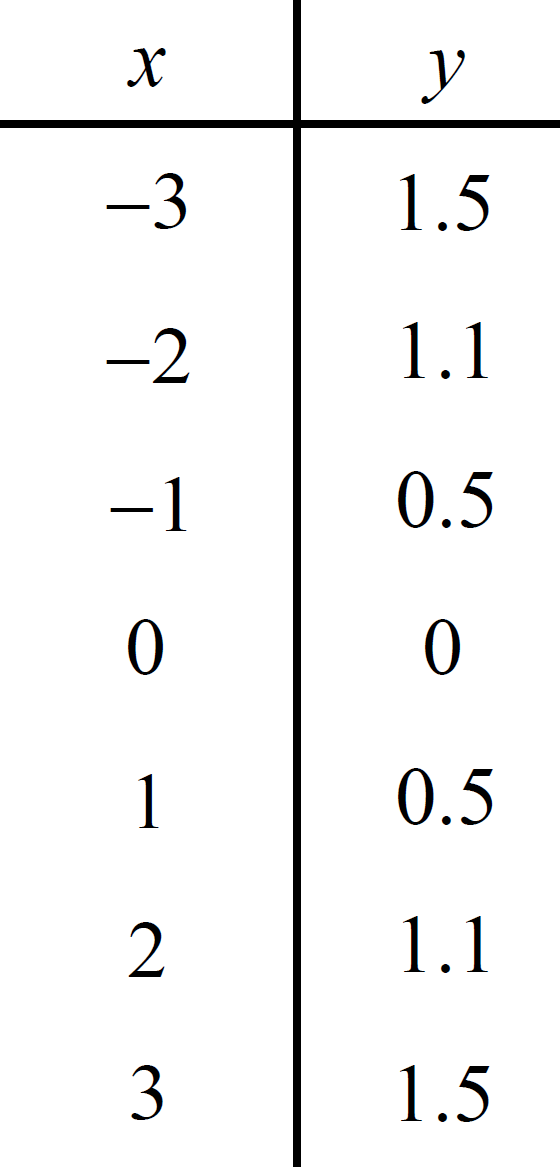 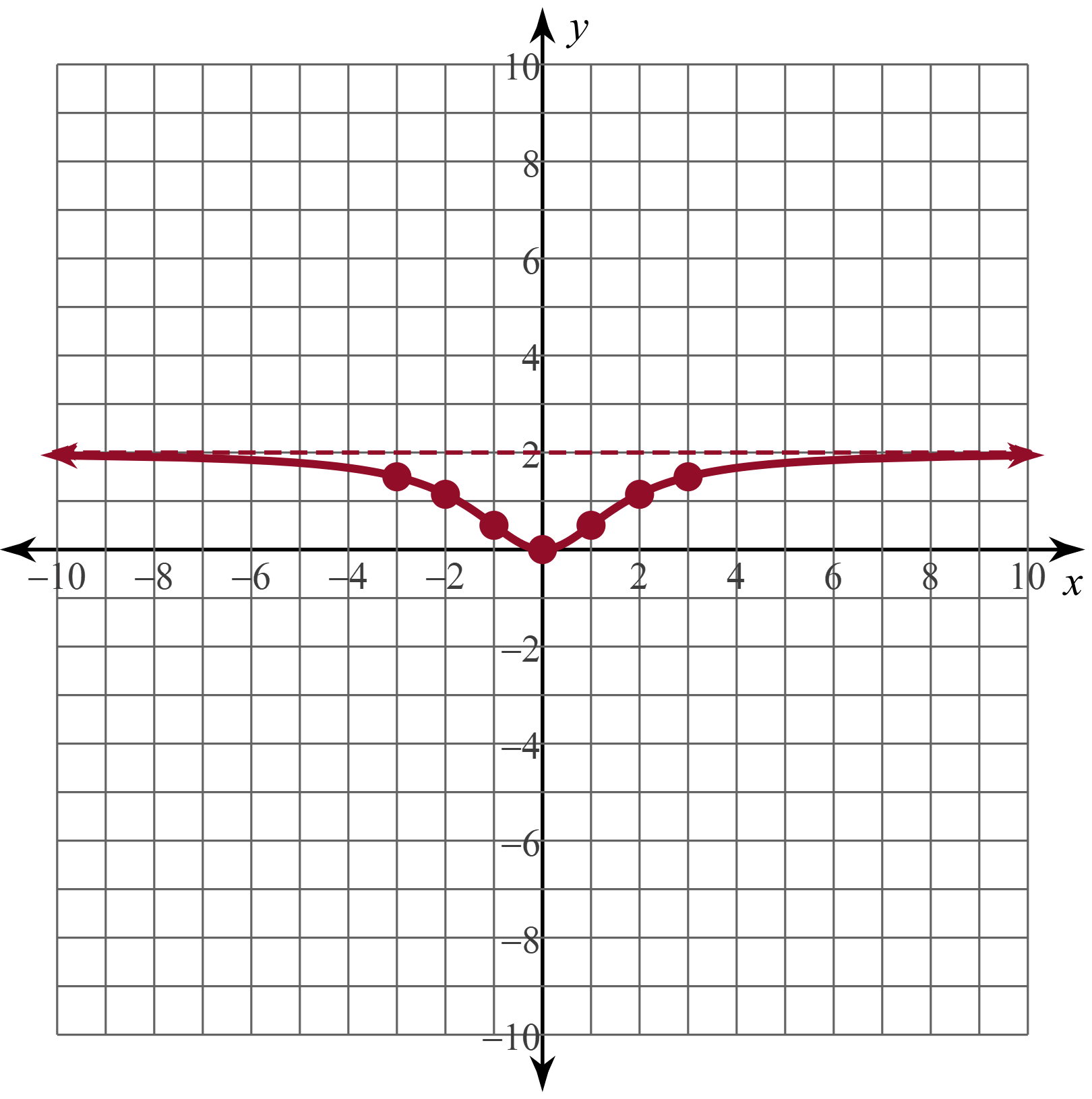 Graphing With Asymptotes (Solution #2)
Step 1)

VA:
HA:
Step 2)
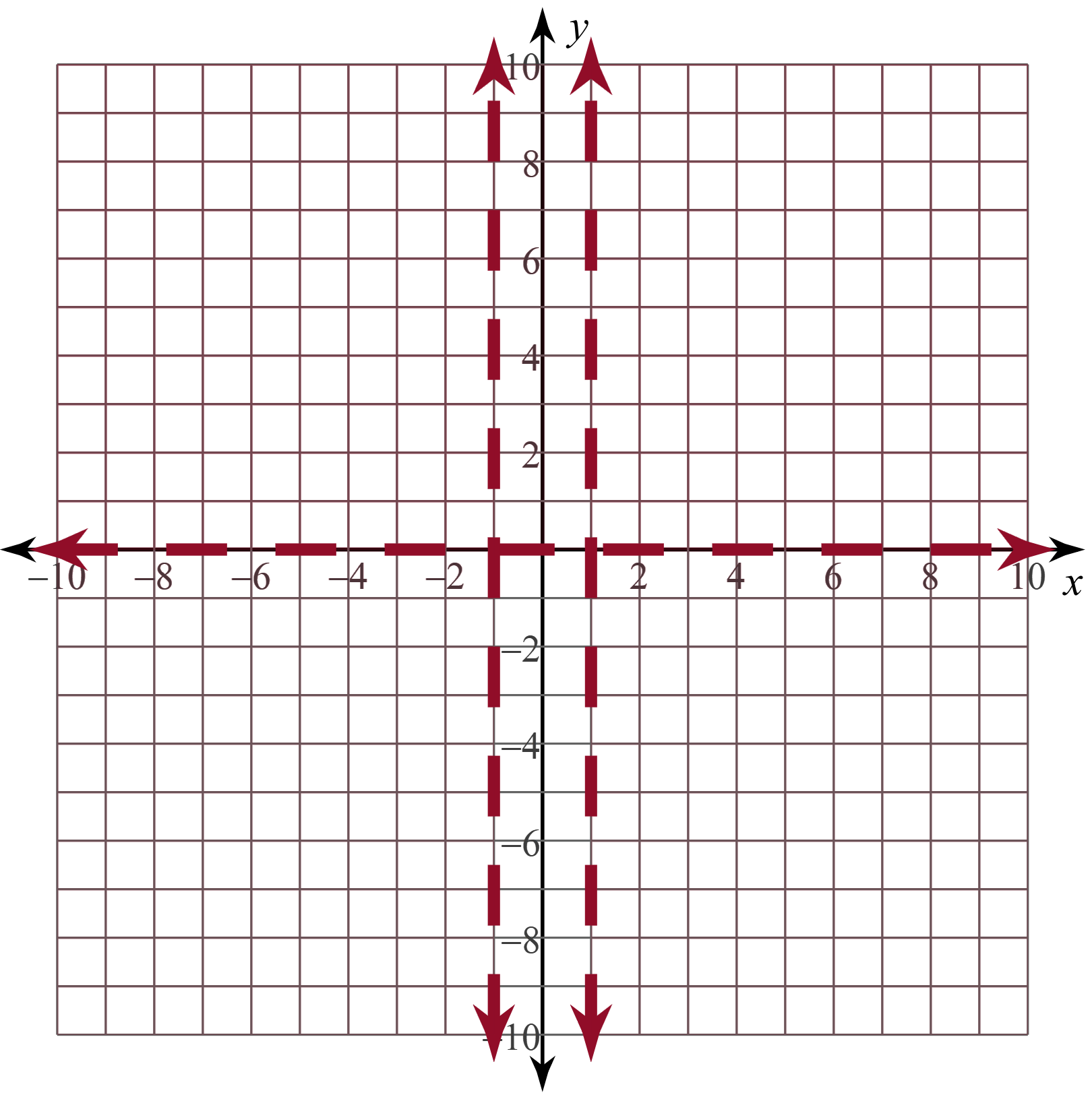 (Solution #2)
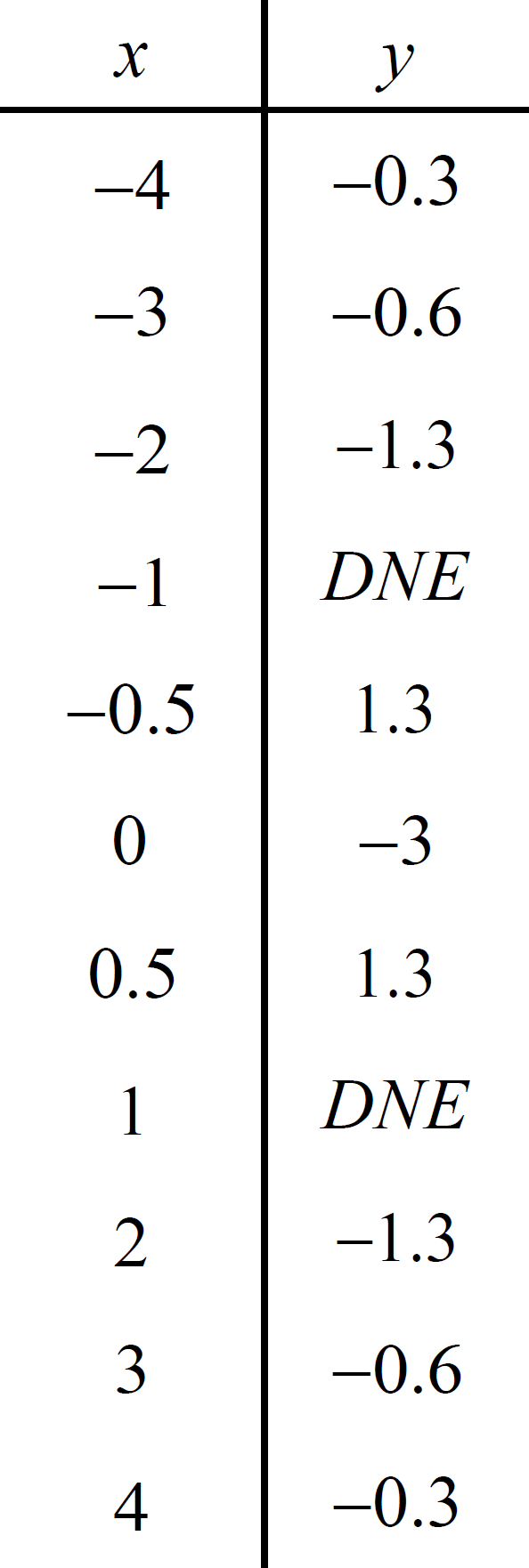 Step 3)
Step 4)
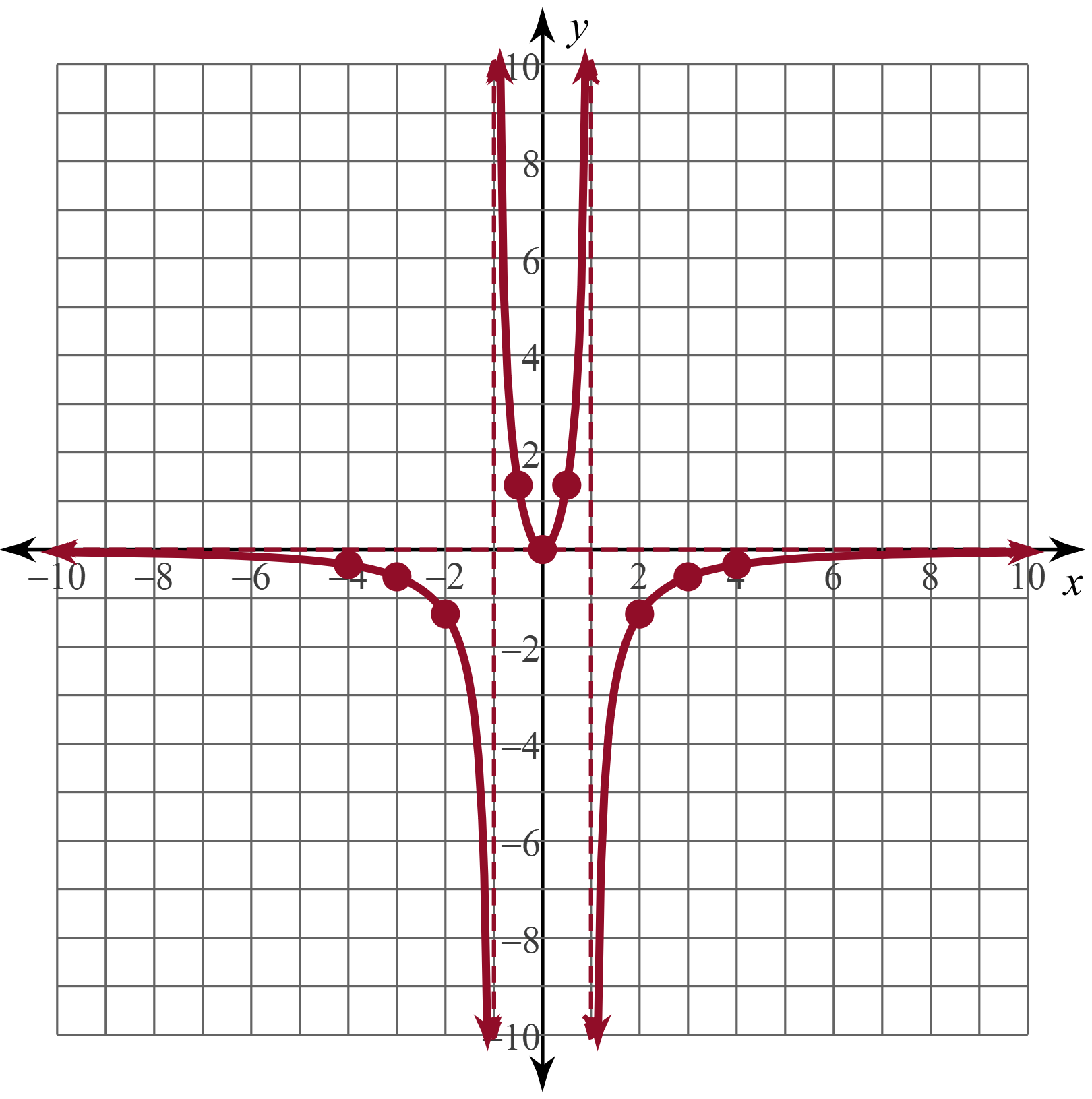 Graphing With Asymptotes (Solution #3)
Step 1)

VA:
HA:
Slant:
Step 2)
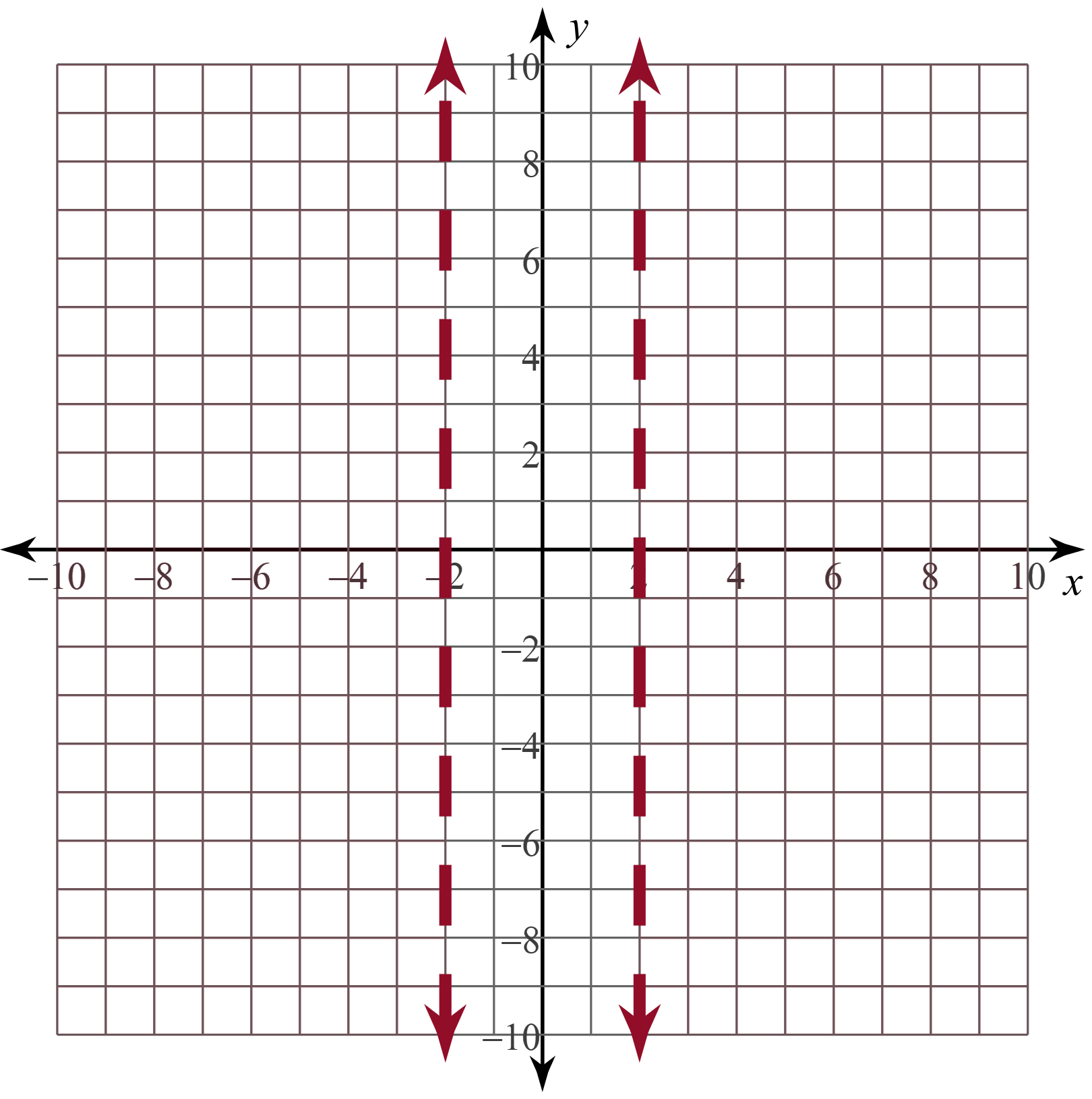 (Solution #3)
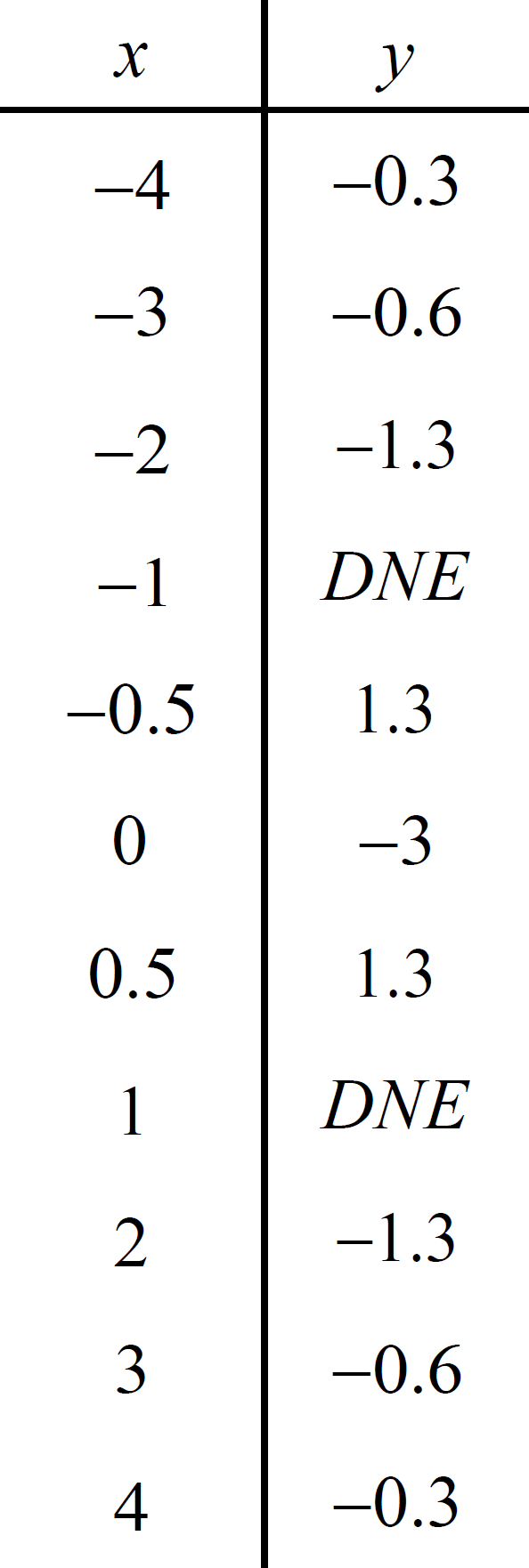 Step 3)
Step 4)
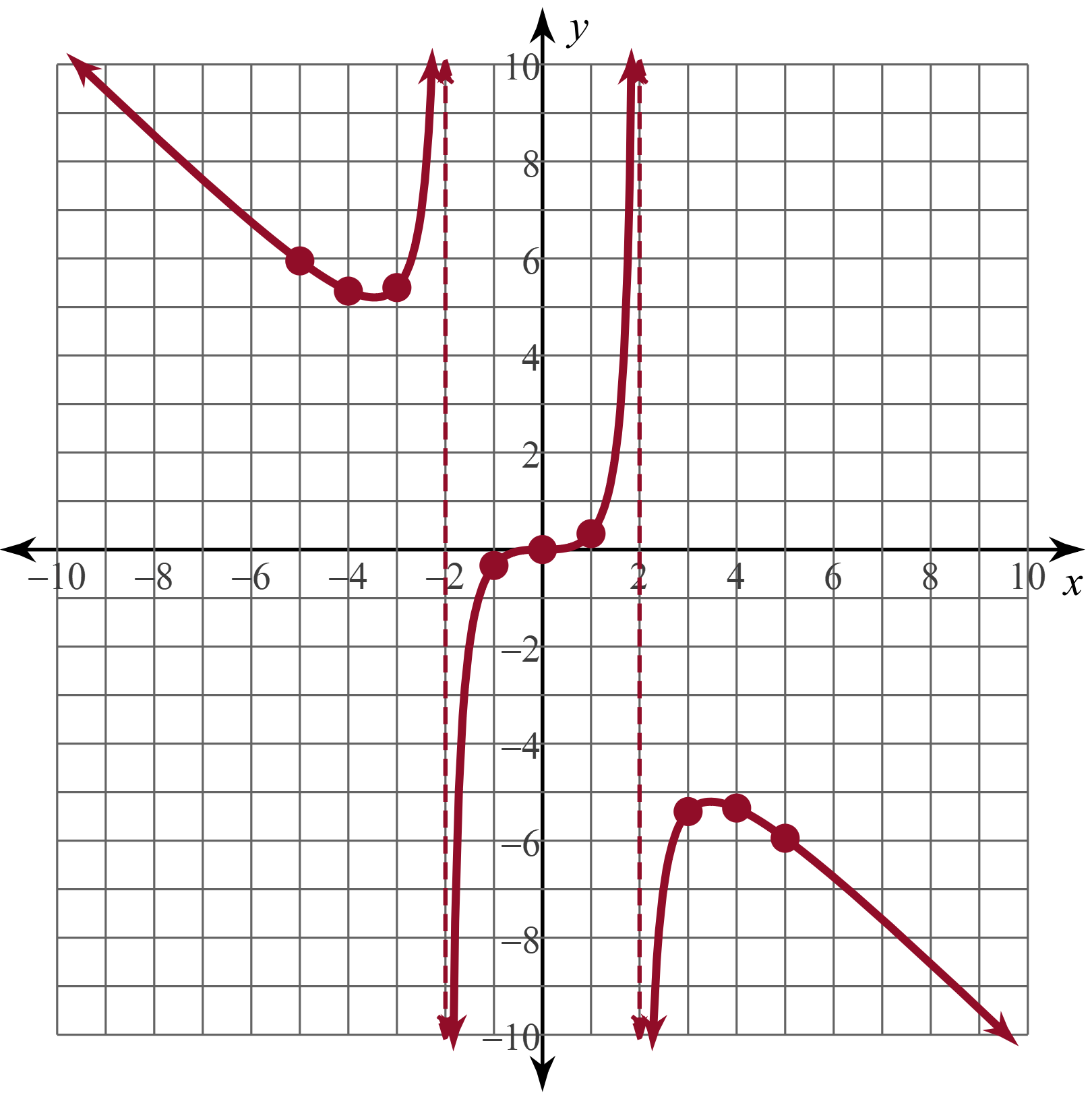 Card Matching
Work with your partner to match the following cards:
Graph
Asymptotes
Equation



There will be three extra graph cards without a match.
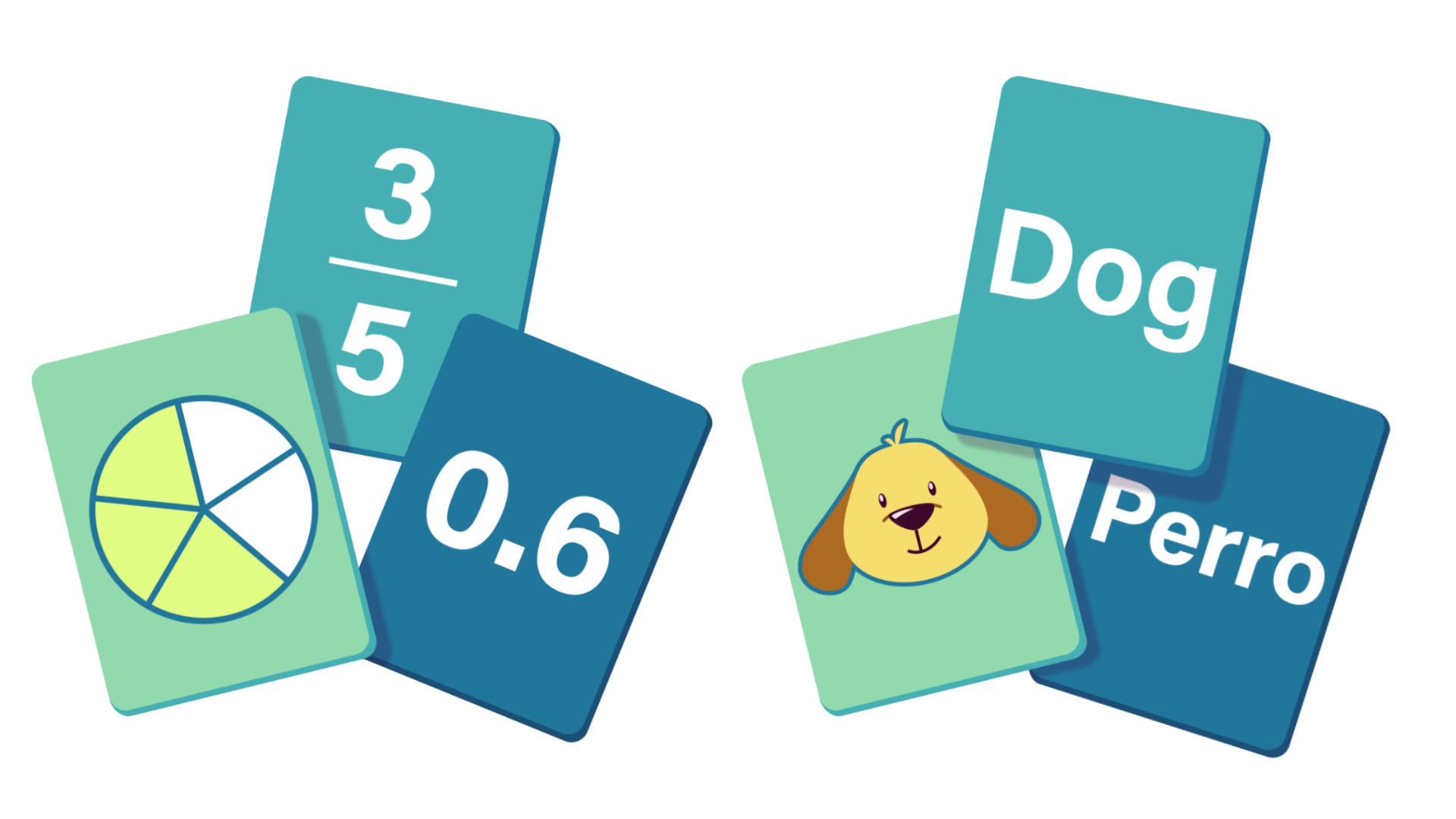 [Speaker Notes: K20 Center. (n.d.). Card Matching. Strategies. Retrieved from https://learn.k20center.ou.edu/strategy/1837]
Card Matching (Solution)
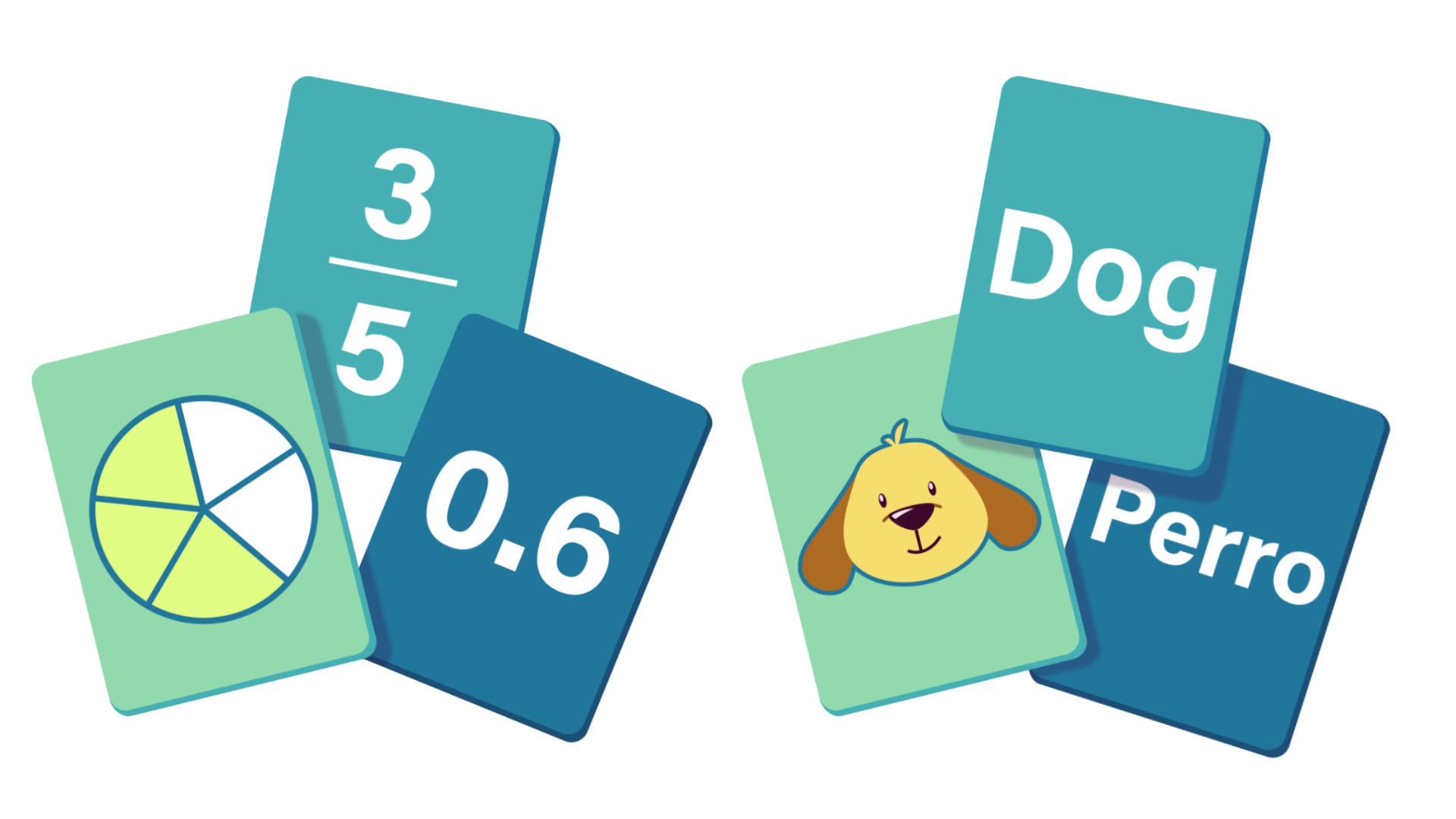 [Speaker Notes: K20 Center. (n.d.). Card Matching. Strategies. Retrieved from https://learn.k20center.ou.edu/strategy/1837]